Выполнили ученики 8 класса: Сахарова Дарья и Весновский Арсений.
Монумент погибшим сергачанам в великой отечественной войне
Цели и задачи
1) Научиться измерять высоту и ширину зданий используя метод подобия треугольников.
2) Измерить высоту монумента погибшим Сергачанам в войне без измерительных приборов.
3) Узнать историю постройки этого монумента(как создавался, когда был построен, интересные факты).
4) Найти погрешность вычислений способом подобия треугольников.
Ход работы
Для начала мы сделали несколько фотографий обелиска и рядом стоящего ученика. С помощью программы « 1С: математический конструктор» мы сможем узнать высоту монумента.
СПОСОБ ИЗМЕРЕНИЯ ШИРИНЫ И                                   ВЫСОТЫ ЗДАНИЙ.
ХОД РАБОТЫ
Находим высоту основания монумента
История создания обелиска
В 60-е годы по всей нашей необъятной стране проводится благородная работа по увековечению памяти погибших.Общественность нашего города также решила почтить память воинов-земляков. В 1965 году состоялось заседание исполкома горсовета, на котором было решено воздвигнуть в городе памятник-обелиск с именами павших граждан города.
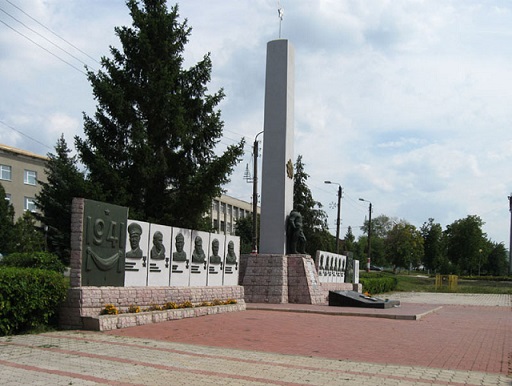 ПАМЯТНИК В 1965 ГОДУ
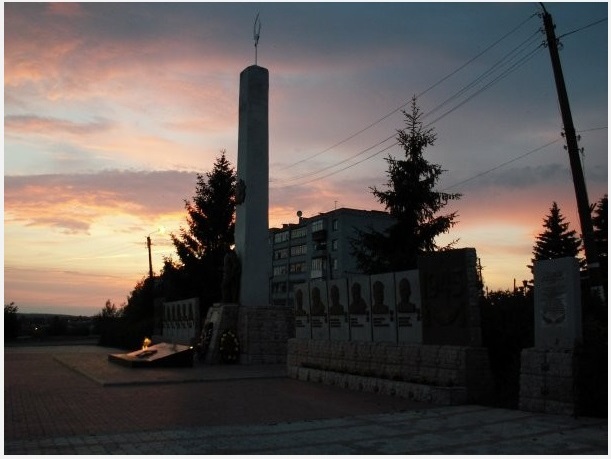 Сам обелиск, высотой в 10 метров, будет воздвигнут на площади против детской библиотеки. Детская библиотека в шестидесятые года находилась на месте нынешней районной администрации. Она представляла из себя небольшое деревянное здание. Ещё раньше там было Ремесленное училище механизаторов. Было решено, что по краям этой площади друг против друга будут установлены скульптуры война со снятым шлемом и склонённой головой и матери с сыном - подростком, олицетворяющих скорбь по  павшему мужу и отцу. Перед памятником на ровной площади разбиты цветники и водоём с фонтаном для детей. Вечный огонь зажигали только по праздникам.
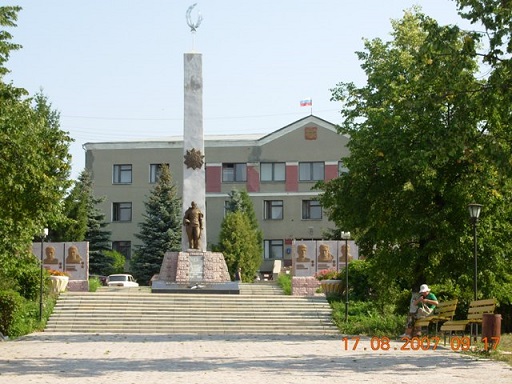 Спасибо за внимание!
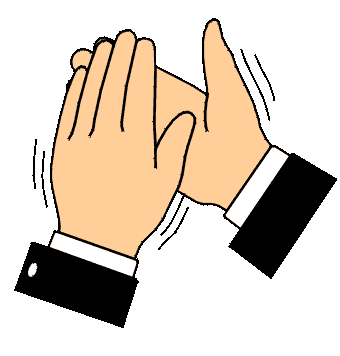